图3-9  复数的复相量表示
3.2 正弦量的相量表示
一、复数的相关知识
（1）复数的几种形式 
①代数形式：       。
②三角函数形式：              。
③指数形式：      。
     （利用欧拉公式ejφ=cosφ+jsinφ）。
④极坐标形式：      。
    上式中，a称为复数A 的实部，b称为复数
A 的虚部，r称为复数A 的模，φ称为复数A 的
辐角，其中          ，        。
复数在复平面内用有向线段表示，复数A的模r为有向线段OA的长度，辐角φ为有向线段OA与实轴的夹角。
图3-10  复数的加减
（2）复数的四则运算
加减：


乘除：
显然，复数相加减时用代数形式比较方便；复数相乘除时用极坐标形式比较方便。
u
二、相量表示法
一个正弦量的瞬时值可以用一个旋转矢量在纵轴上的投影值来表示。
ω
矢量长度=
矢量与横轴之间夹角  =初相位
矢量以角速度ω按逆时针方向旋转
相量法是利用正弦量与复数一一对应、正弦量运算与复数运算一一对应的关系，用复数来表示正弦量，借助复数运算代替正弦交流电路的稳态分析与计算，简化正弦电路分析计算的一种方法。
正弦量   →    复数（相量）
正弦量运算 → 复数运算（相量运算）
表示正弦量的复数称为相量，相量用大写字母上面
加小圆点表示，如   、
例
解
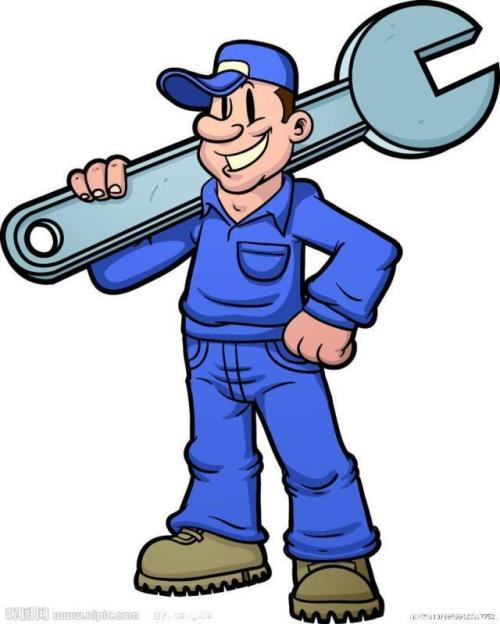 将 u1、u2 用相量表示。
已知：
有效值相量：
正弦量有效值→ 相量的模
正弦量初相位→相量的辐角
U2
U1
相量和复数一样，可以在复平面上用矢量表示，这种表示相量的图，称为相量图。
+j
正弦量：
相量：
+1
相量图
相位哪一个超前？哪一个滞后？
设：
幅度：
相位：
超前
角度
=       +
I2
I1
I
I2
I
I1
例
解
平行四边形法则
同频率正弦量相加——
求：i = i1+i2 = ?
+j
即：
+1
=       -
I1
I2
I
例
解
I2
I
I1
I
同频率正弦量相减——
平行四边形法则
求：i = i1-i2 = ?
+j
即：
+1
－60°
A
=
100
= 10
30°
A
I1
I2
例
解
已知相量，求瞬时值。
已知两个频率都为1000 Hz的正弦电流其相量形式为：
求：
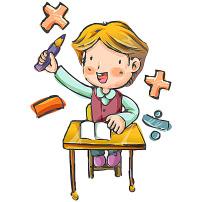 检 验 学 习 结 果
如何把代数形式变换成极坐标形式？
相量等于正弦量的说法对吗？
正弦量的解析式和相量式之间能用等号吗？
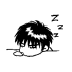 极坐标形式又如何化为代数  形式？